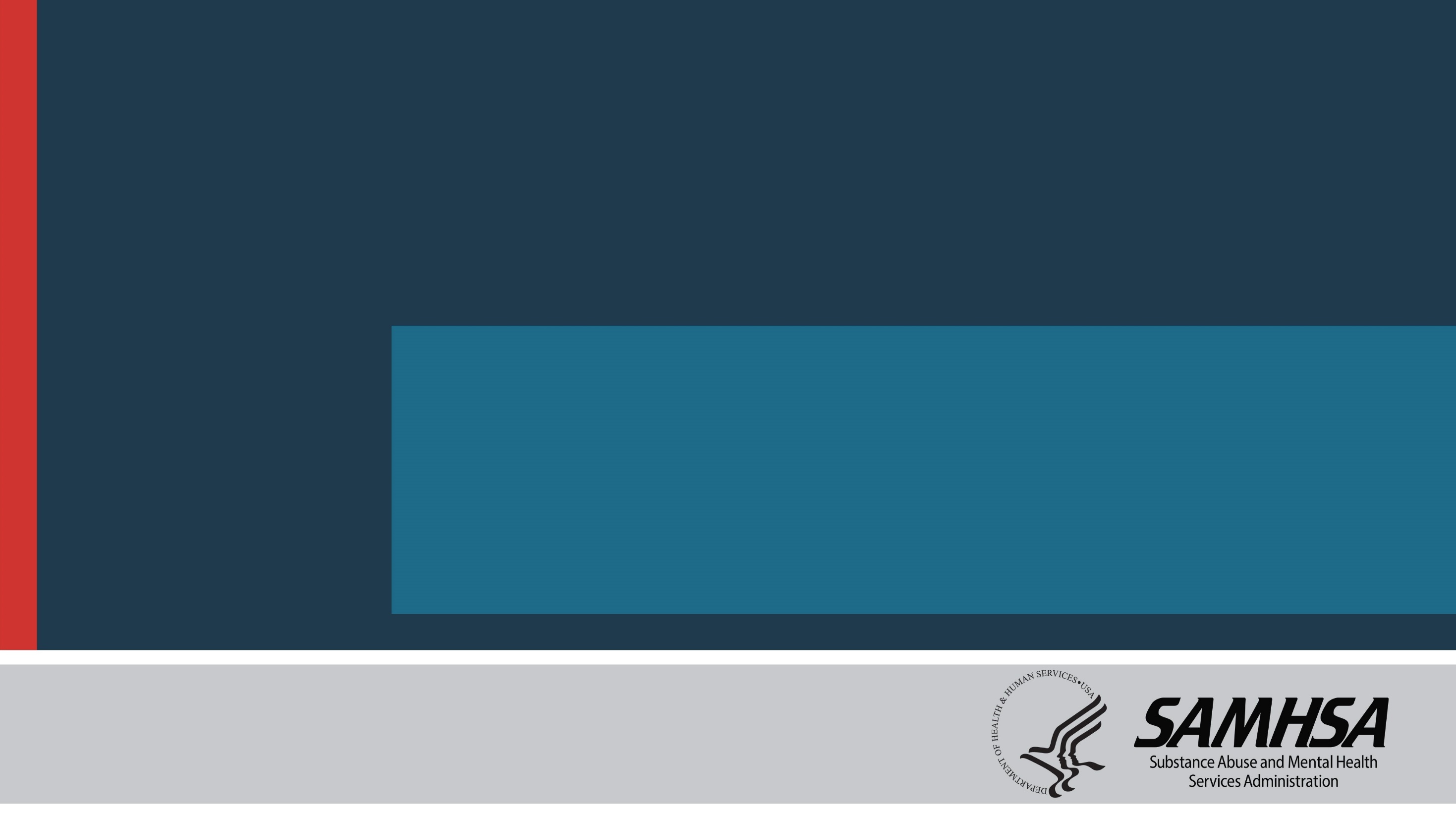 Recovery Housing & Initiatives 
in Massachusetts
Allison F. Bauer, JD, LICSW
Director, Bureau of Substance Addiction Services, Massachusetts Department of Public Health
Substance Abuse and Mental Health Services Administration
U.S. Department of Health and Human Services
National Association of State Alcohol and Drug Abuse Directors Annual Meeting
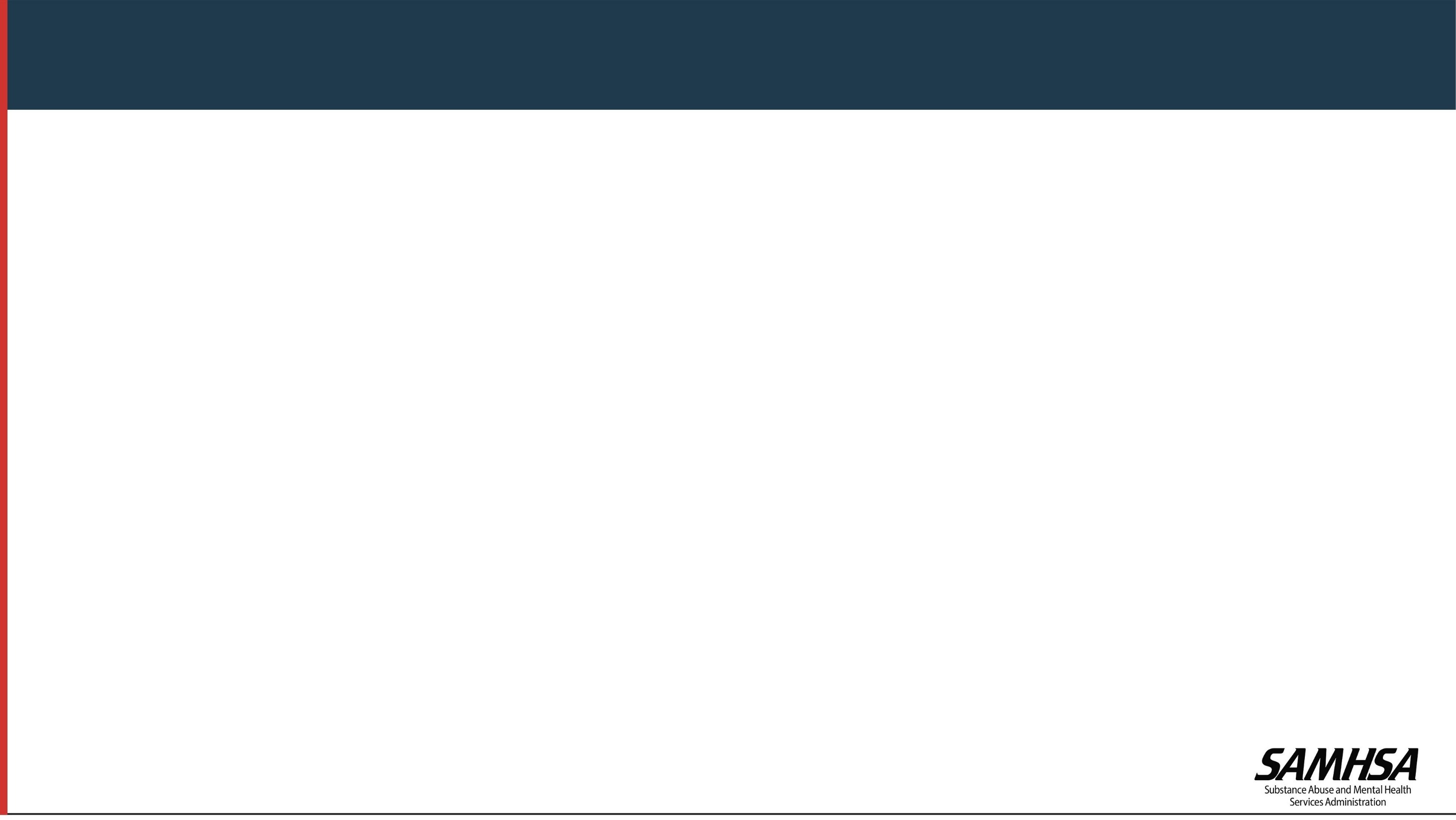 Agenda
Introduction
Sober Housing
Recovery Support Centers
Peer Workforce
Conclusion
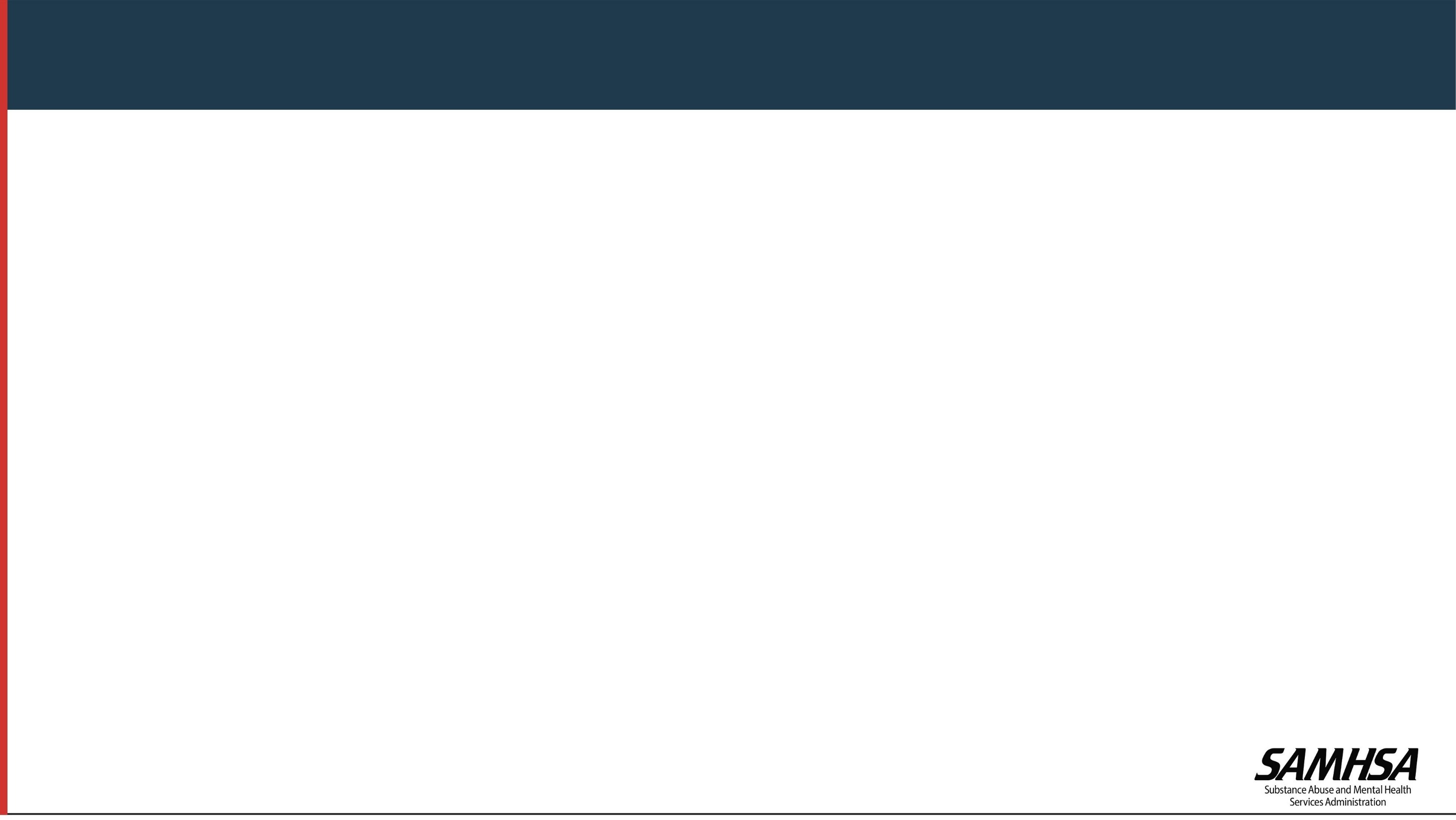 Introduction
BSAS is the Single State Authority
	Prevention – Intervention – Treatment – Recovery
Development & Funding Support
Quality of Care
Licensing of Treatment Facilities
Licensing of Addiction Counselors
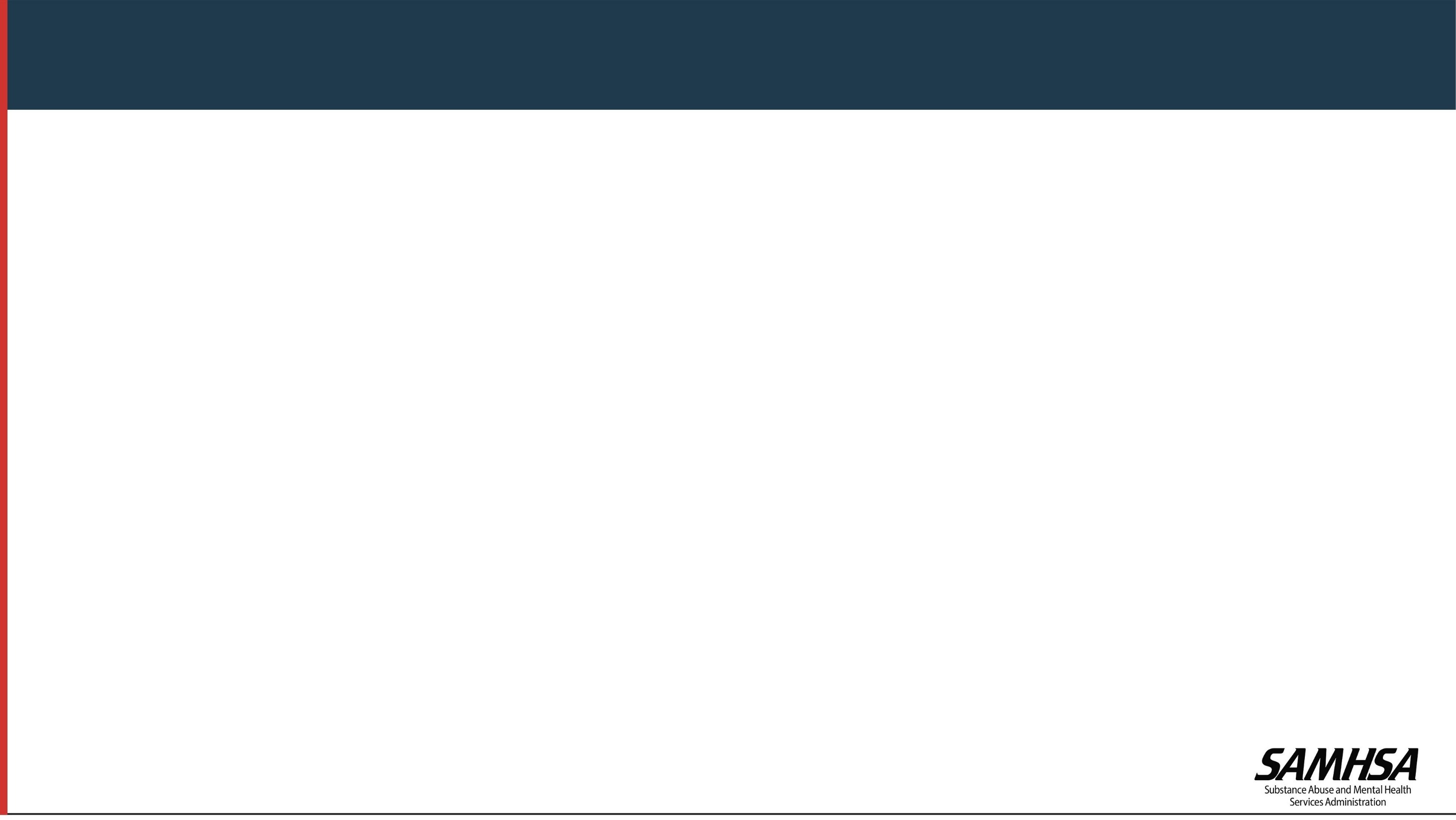 Sober Housing in MA
A Sober Home is a broad term describing a sober, safe and healthy living environment that promotes recovery from alcohol and other drug use and associated problems.
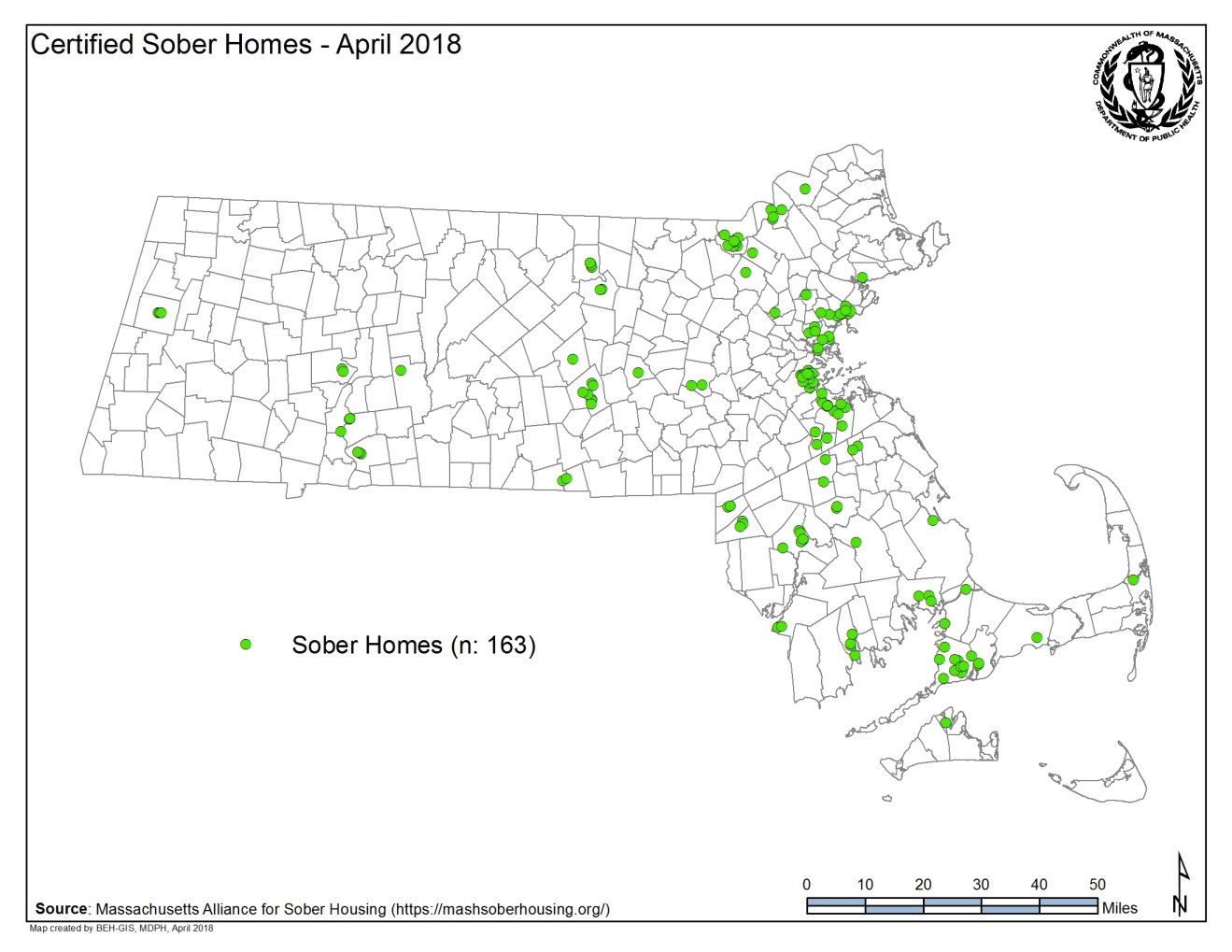 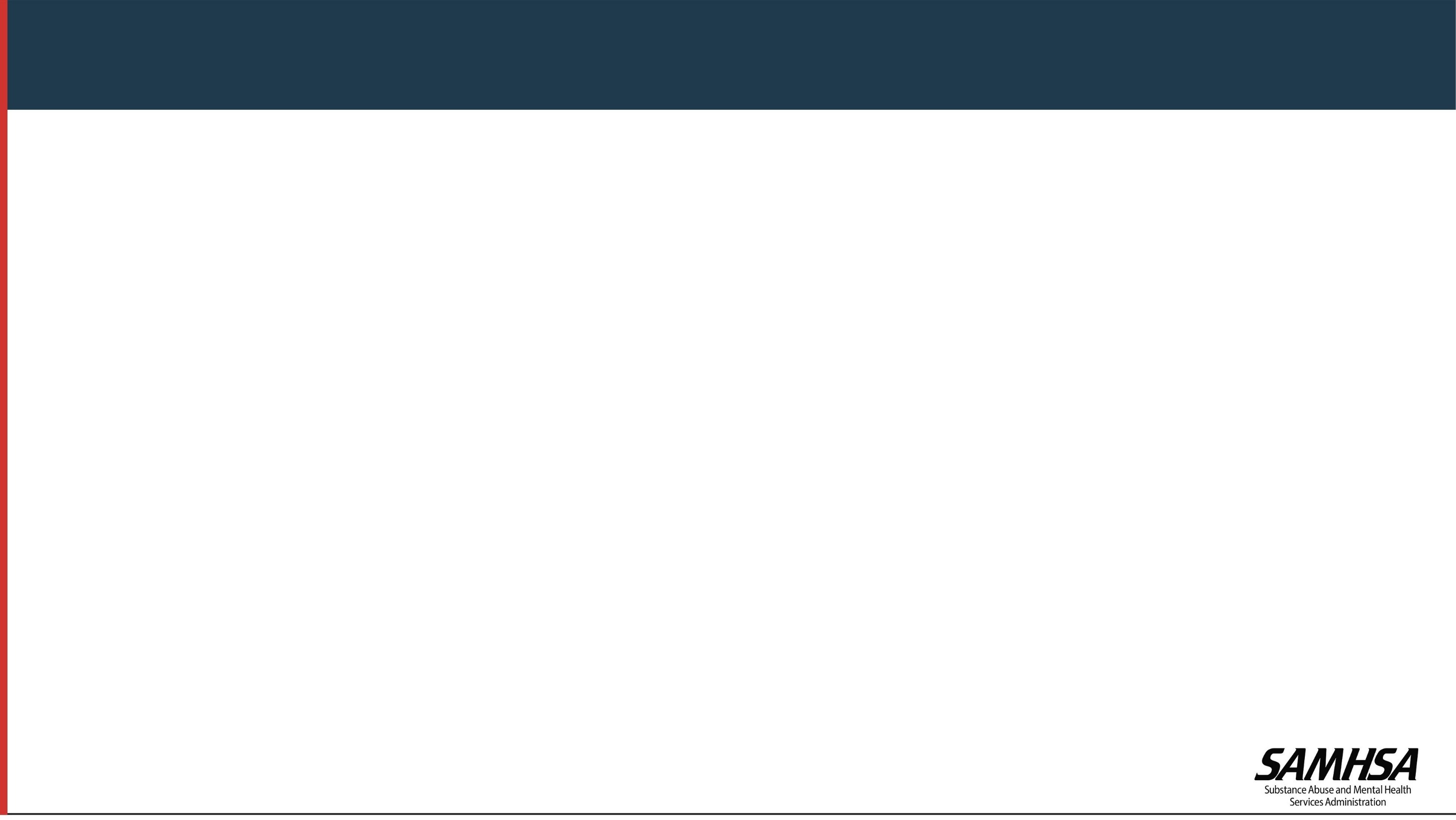 Sober Housing in MA – Certification Process
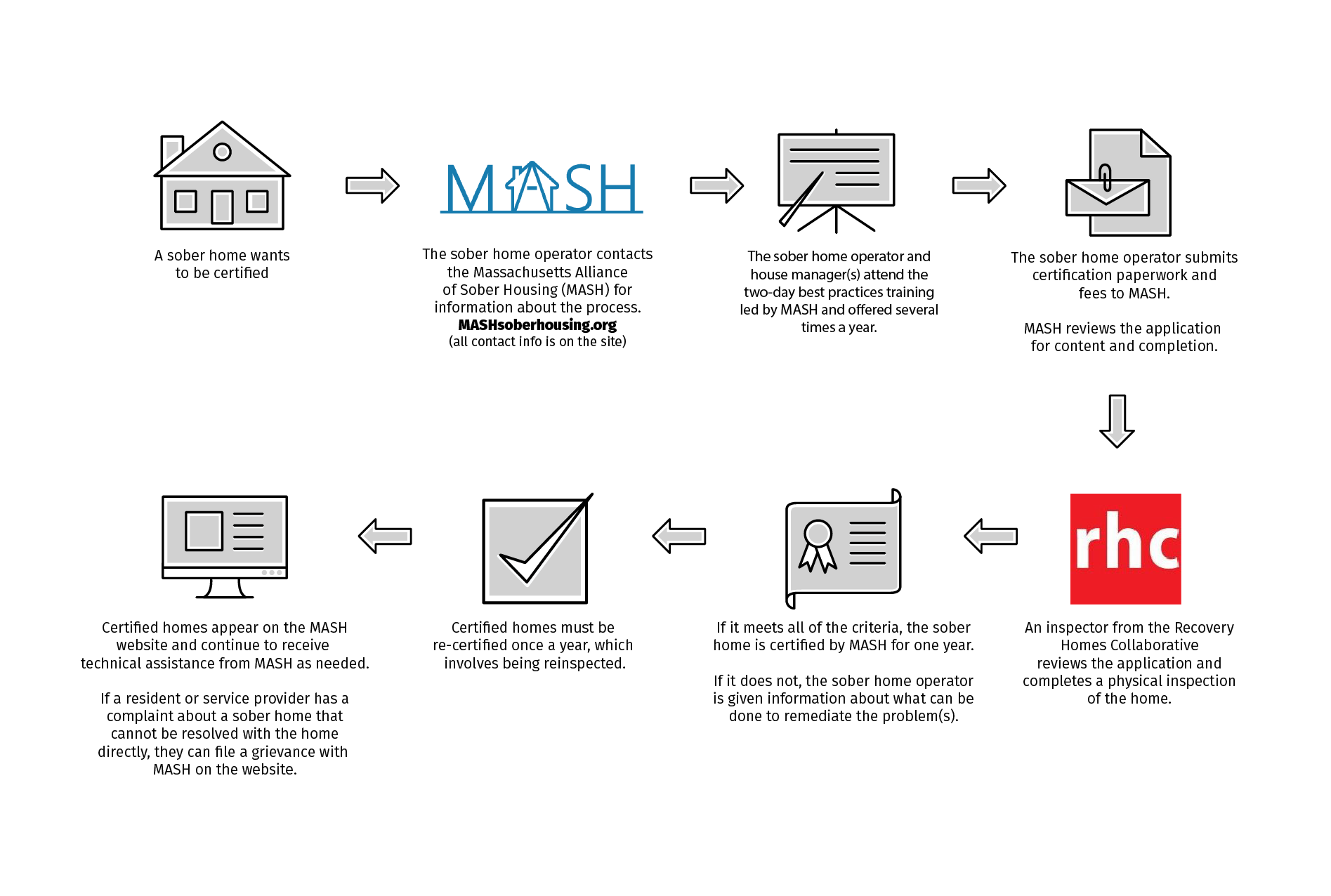 Sober Housing in MA
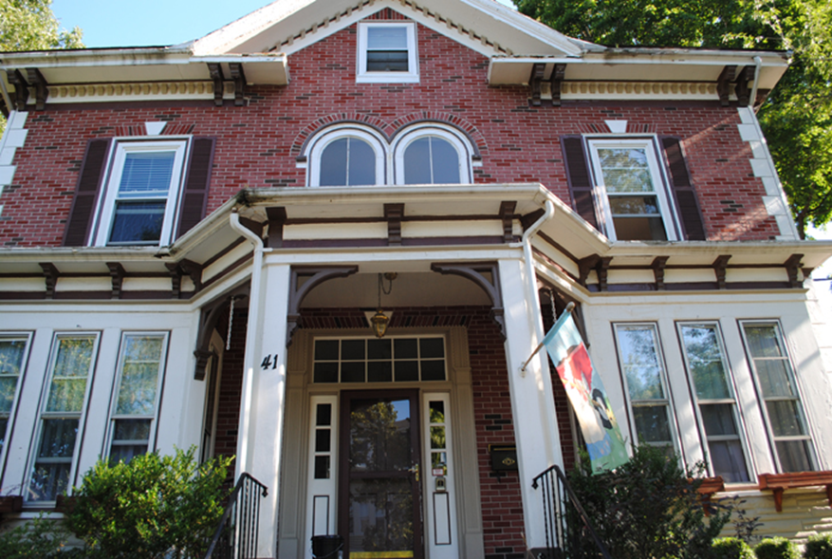 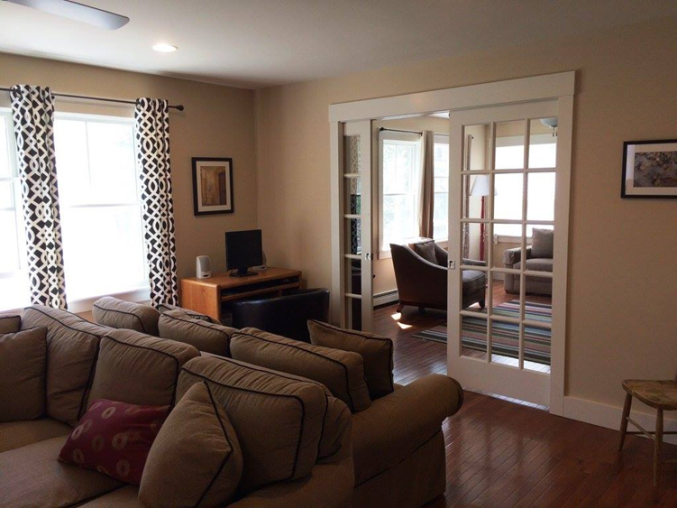 HOW House in Boston, MA
Vineyard House in Vineyard Haven, MA
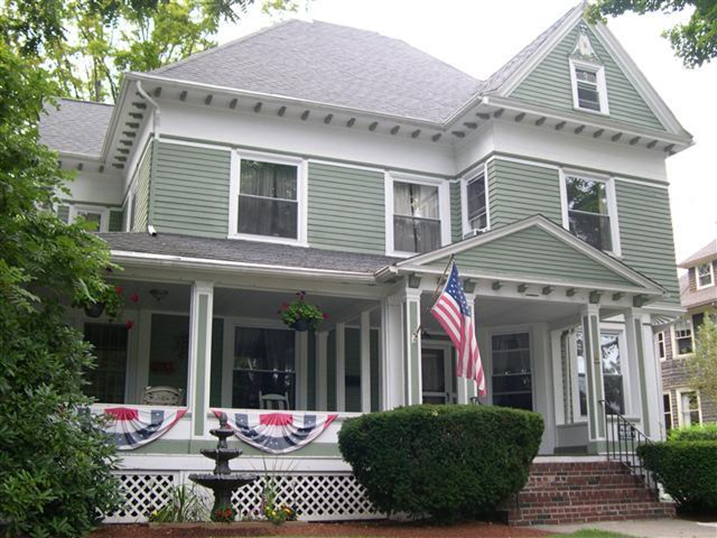 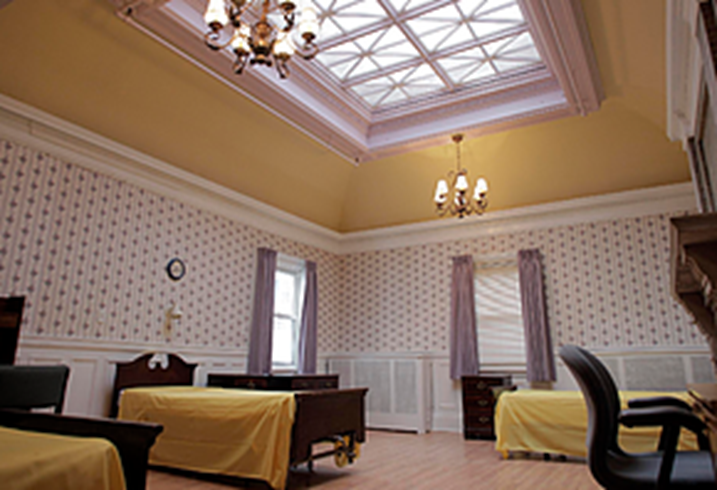 ASL House in Attleboro, MA
Kelly House in Wakefield, MA
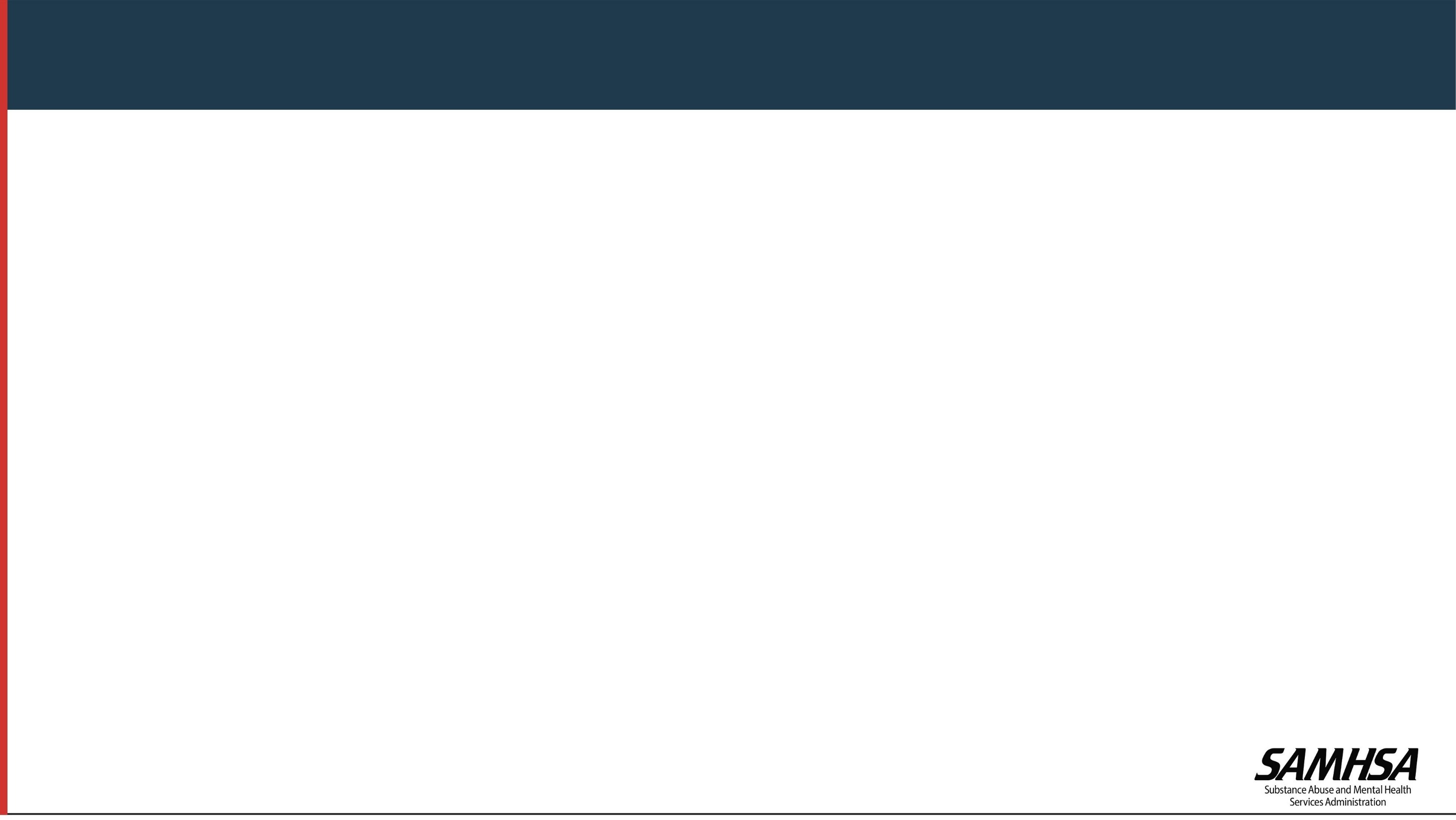 The Living House in Lawrence, MA
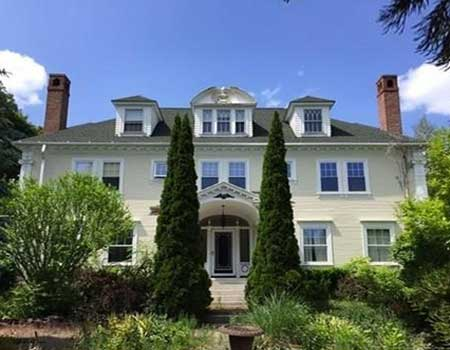 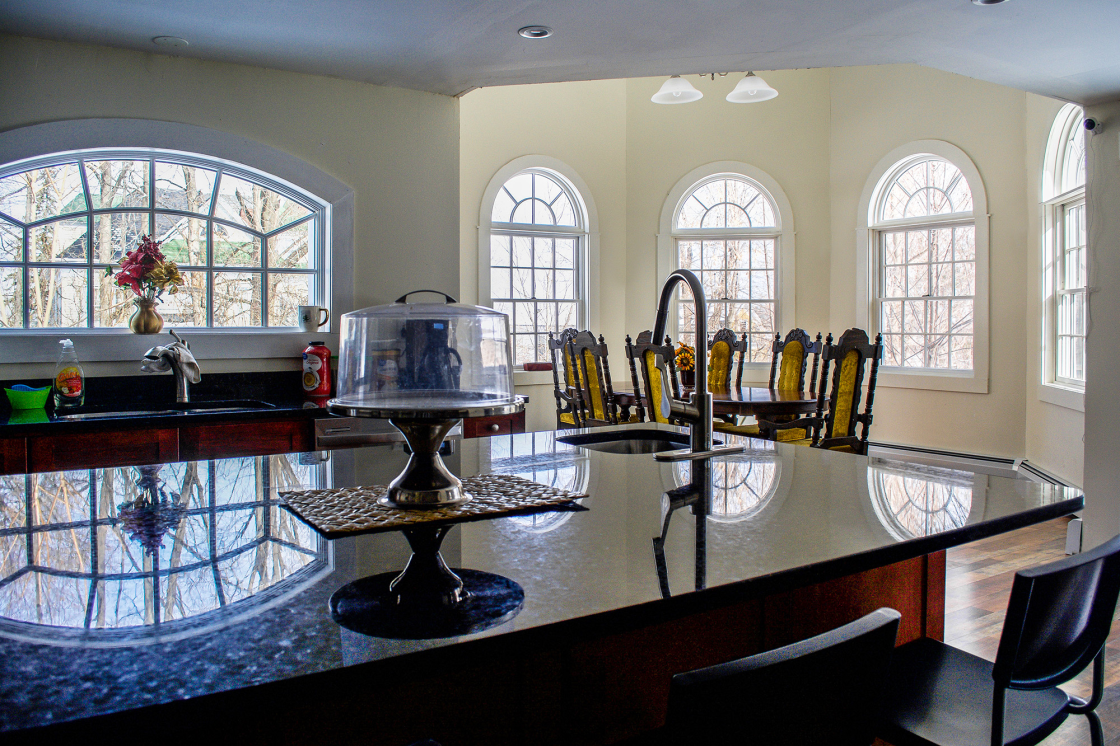 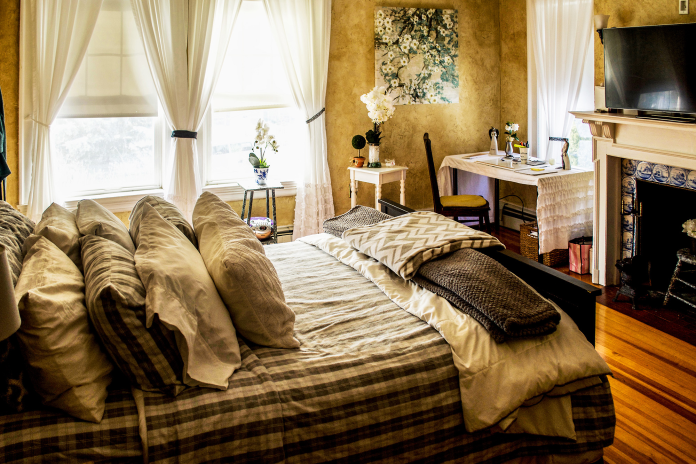 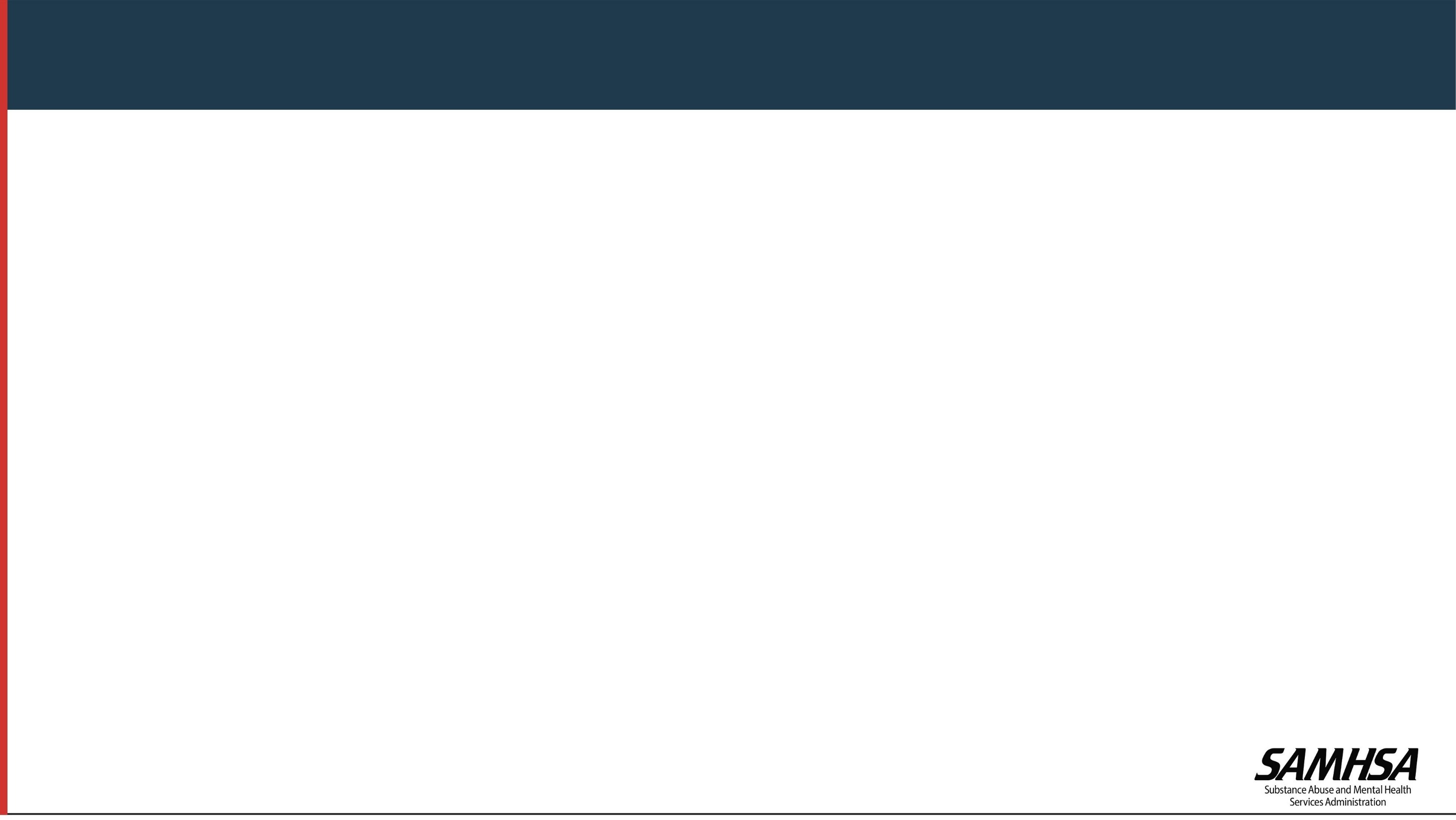 Brady’s Place in Weymouth, MA
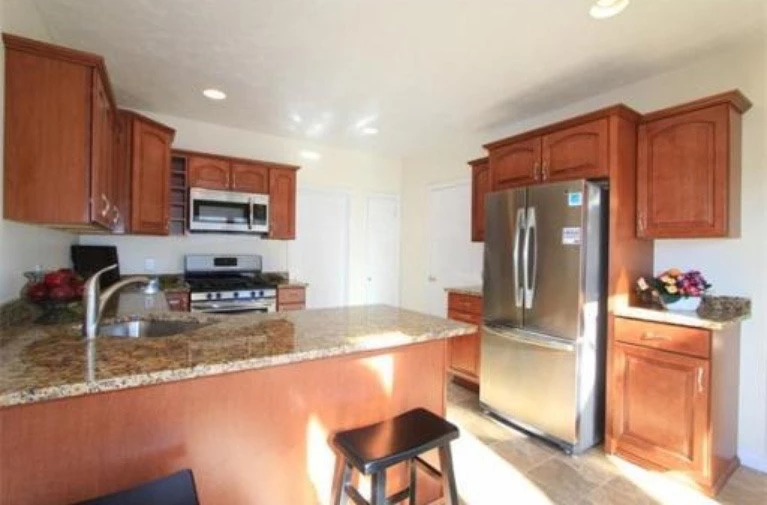 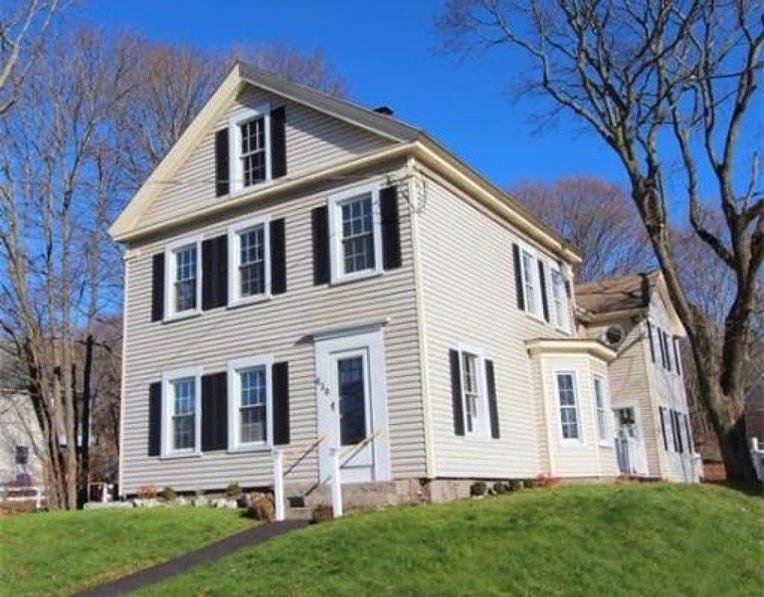 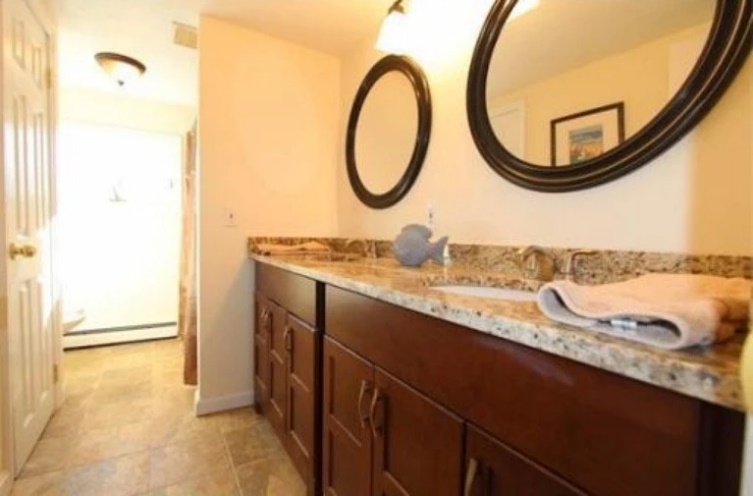 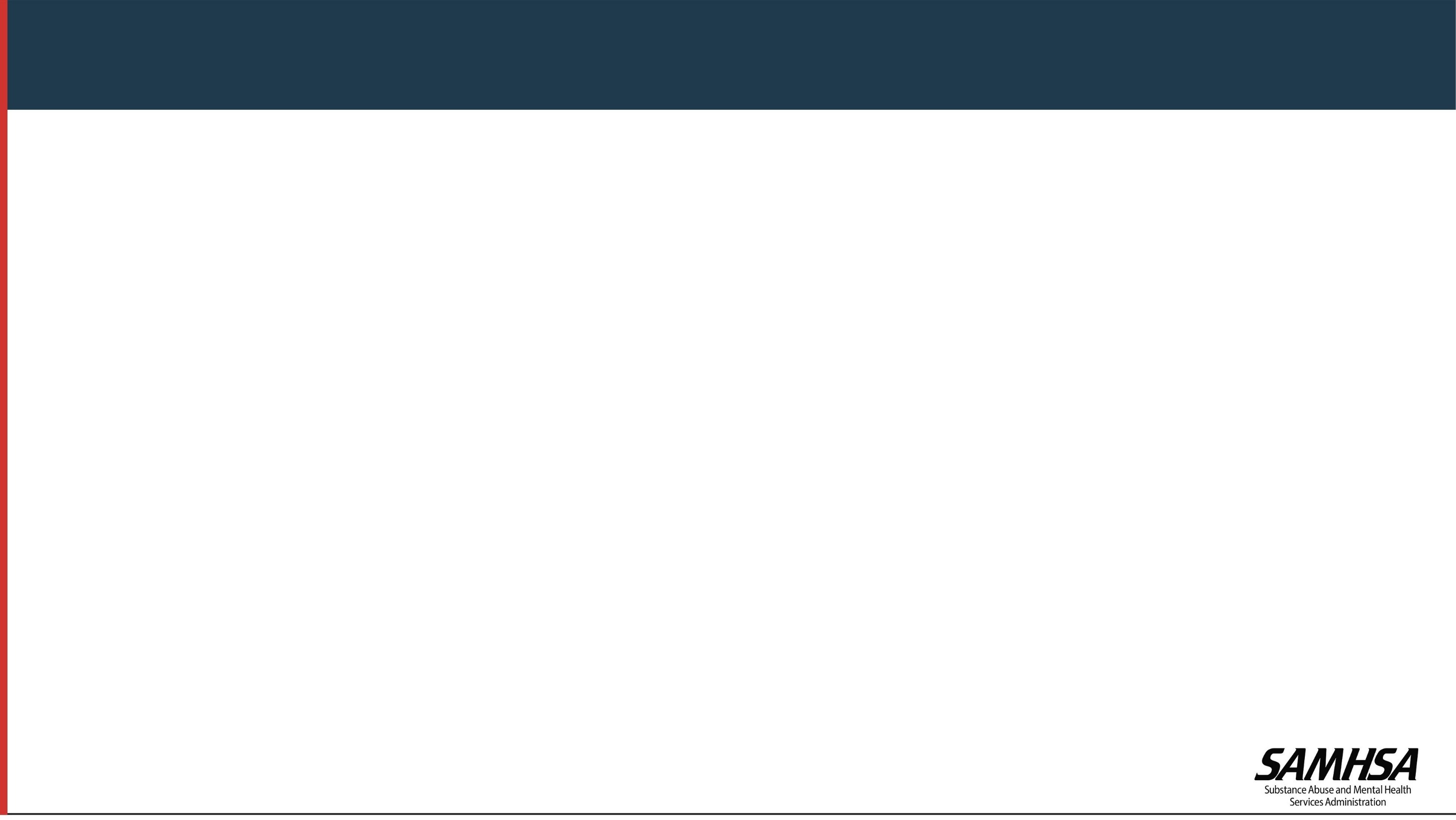 Sober Housing in MA
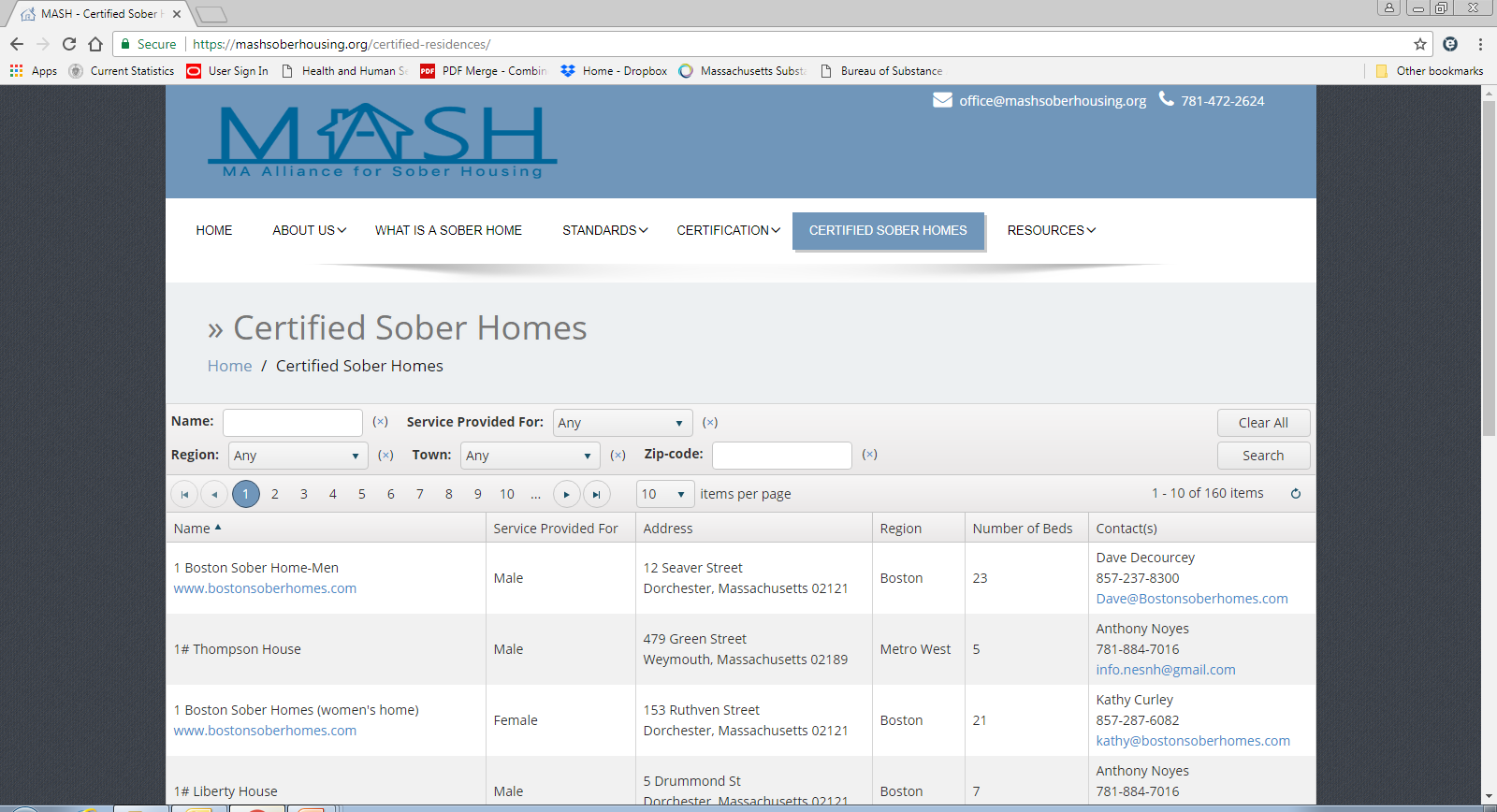 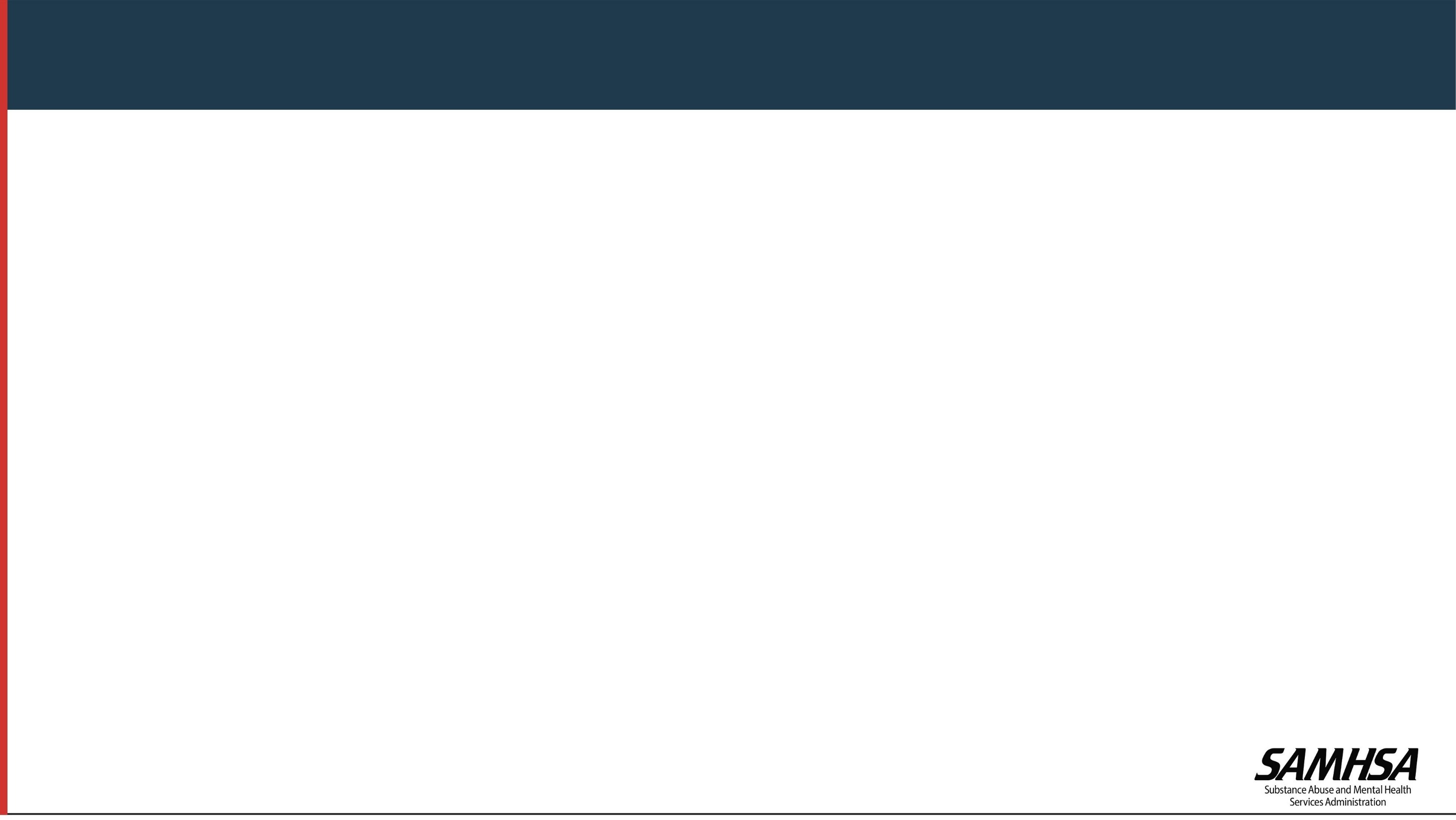 Sober Housing in MA – Grievance Process
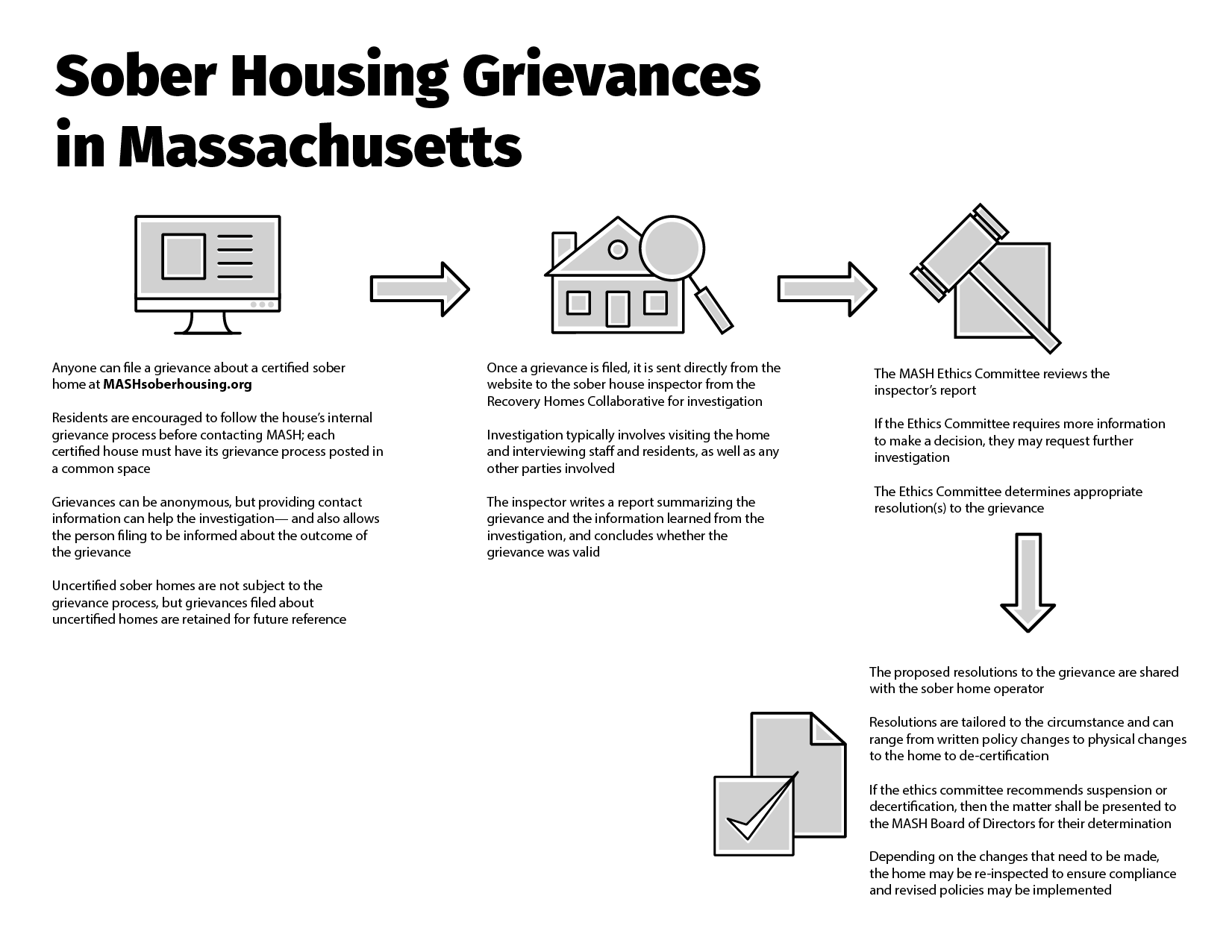 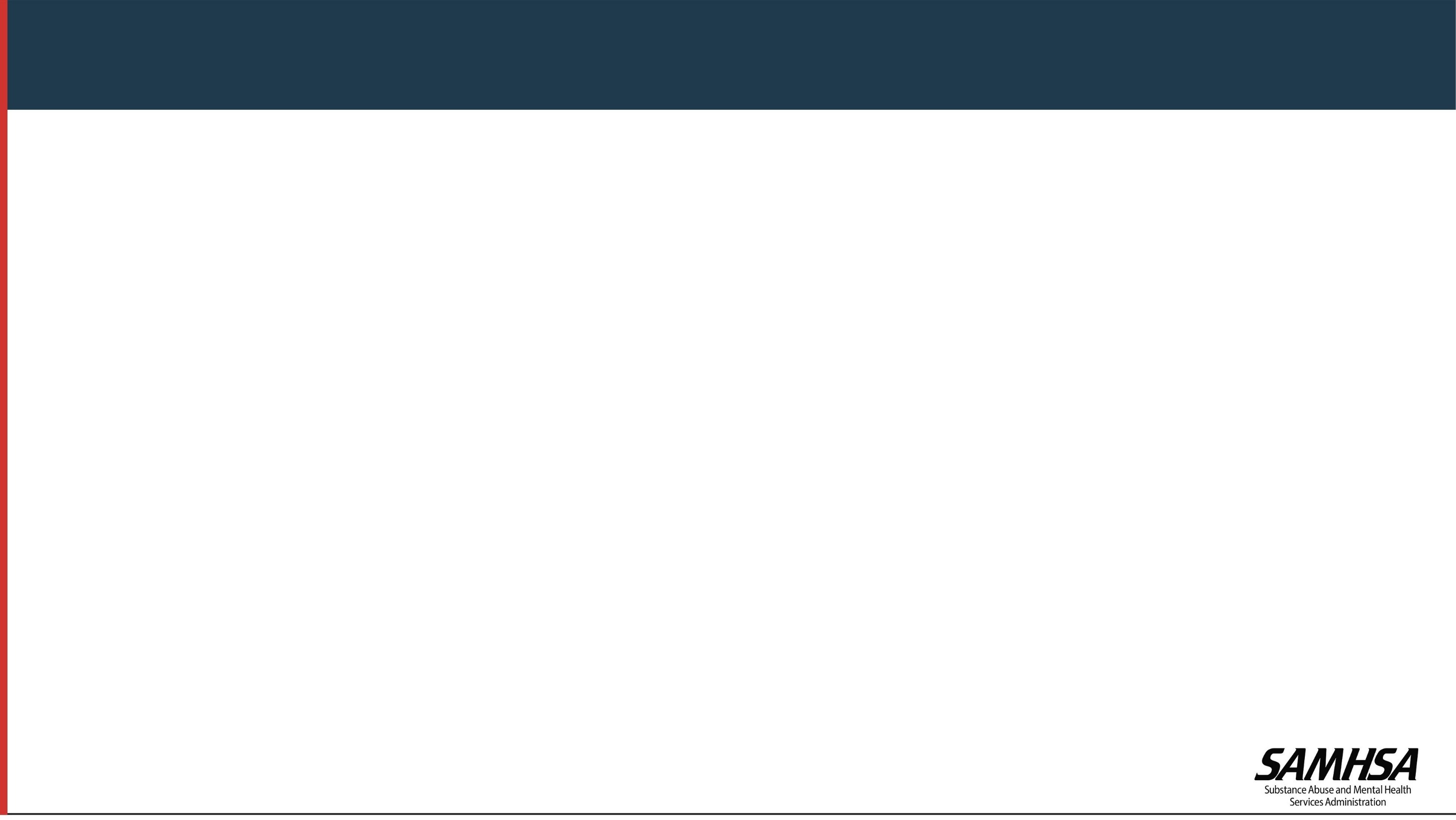 Other Initiatives: Recovery Support Centers
BSAS funds 10 Recovery Support Centers in Massachusetts

Examples of Center activities:
Peer support
Relapse prevention
Tobacco cessation support groups
Social events
Access to computers for job searches
Advocacy
Recovery coaching
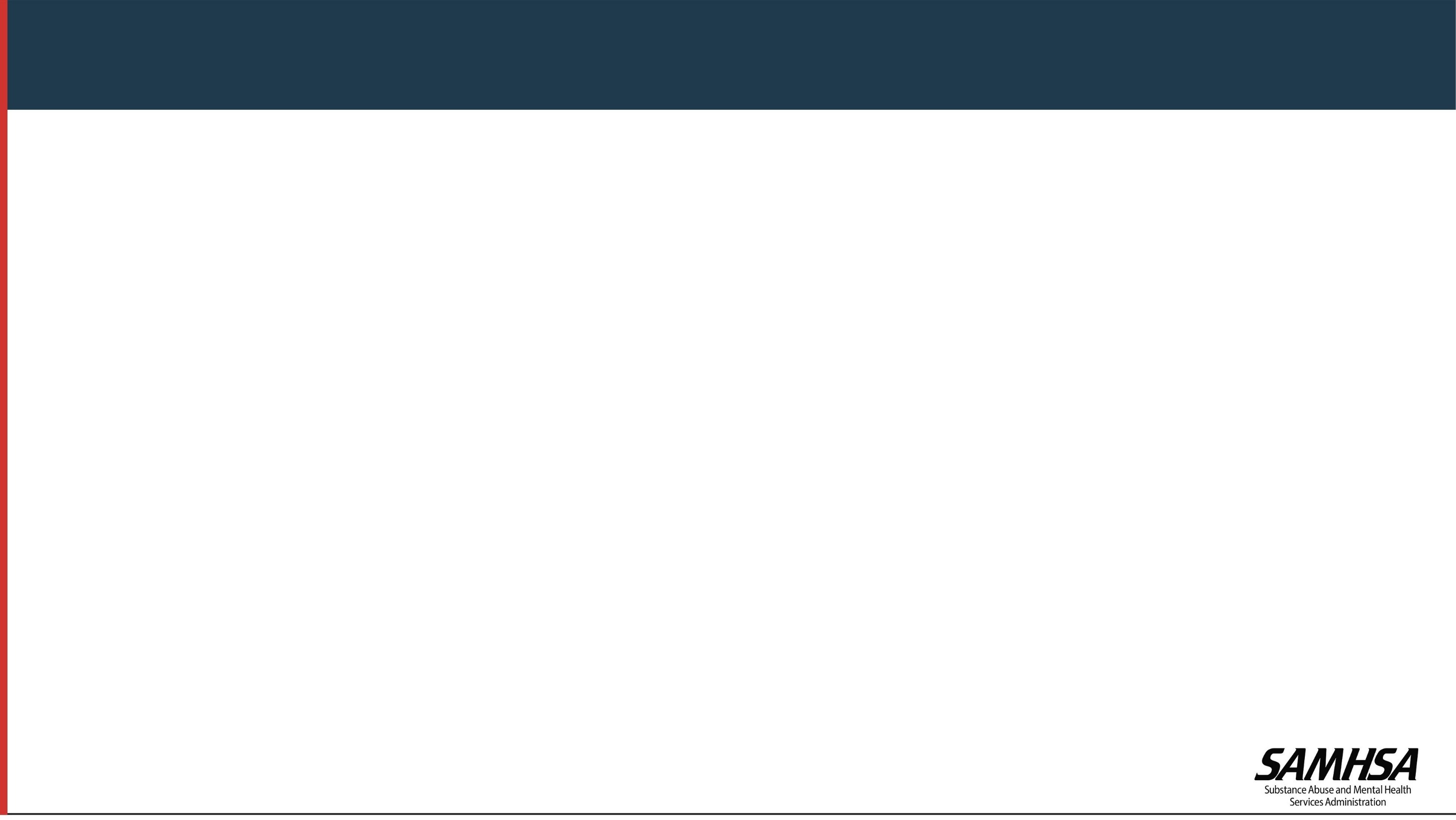 Other Initiatives: Peer Workforce
1,058 Coaches trained in BSAS-sponsored Recovery Coaching Academies held since 2011

186 new Recovery Coach Supervisors since 2016

403 individuals trained in Ethical Considerations since 2015 (204 since 2017)

30 Certified Addiction Recovery Coaches
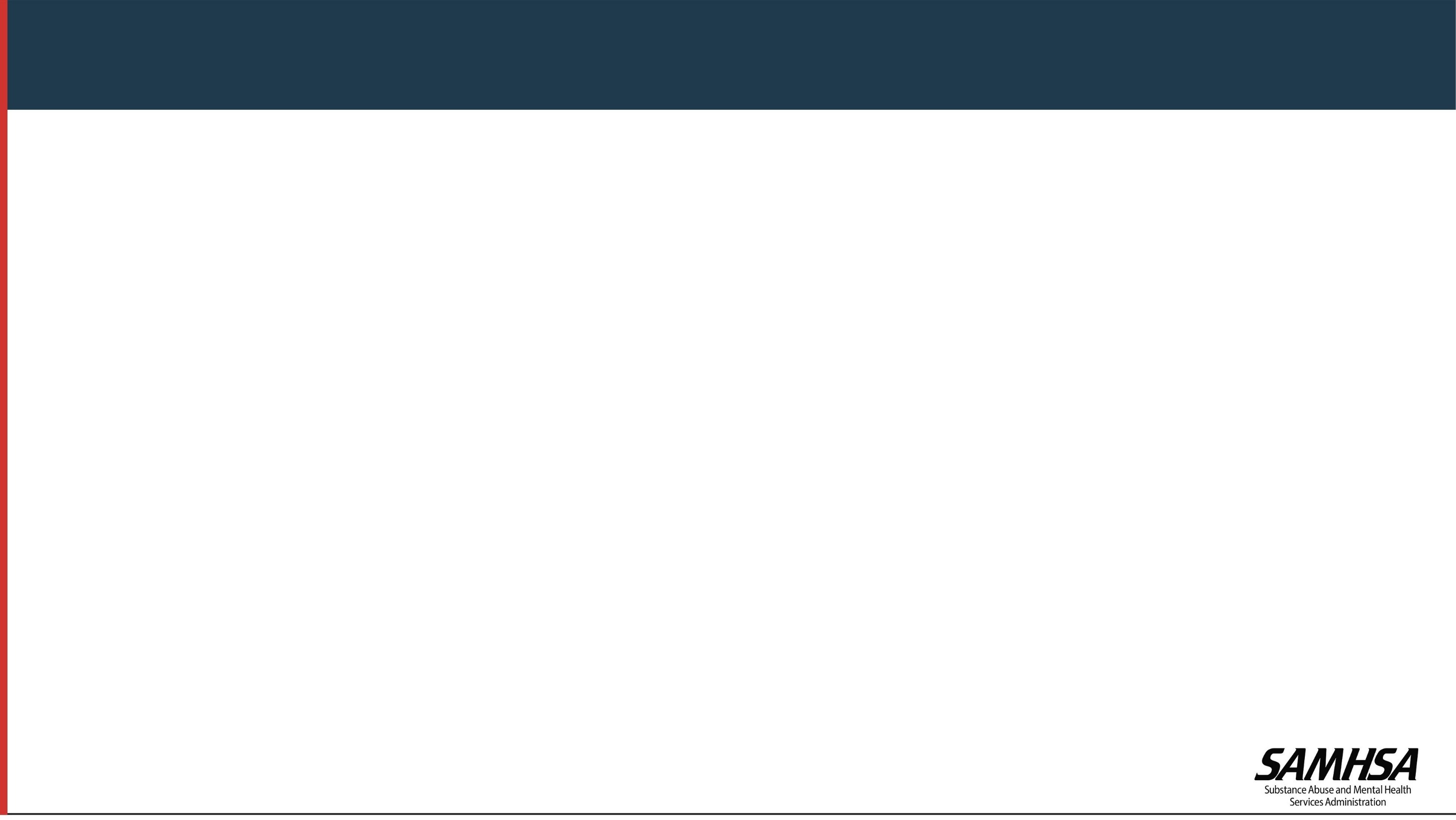 Conclusion
Massachusetts Department of Public Health, 
Bureau of Substance Addiction Services
www.mass.gov/bsas

Allison F. Bauer, JD, LICSW
(617) 624-5151

Helpline: 800-327-5050
http://www.helpline-online.com